KIM’S GAME
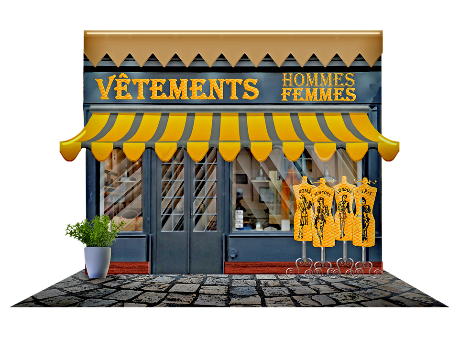 Vêtements


frenchteacher.net 2020
Images pixabay.com
Voleur de vêtements!
Miam miam!
Dans le magasin de mode il y a beaucoup de vêtements. 

Mais un voleur qui s’appelle Victor
vient les voler un à la fois.

Qu’est-ce qu’il a volé?

Regardez d’abord les vêtements puis prononcez-les ensemble .
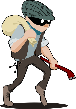 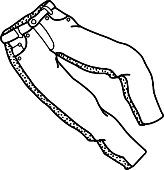 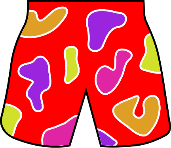 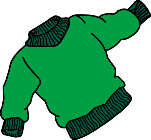 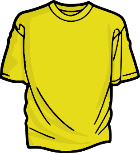 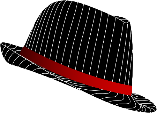 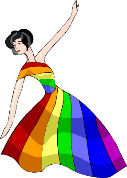 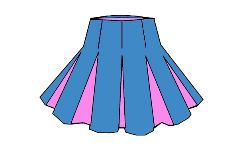 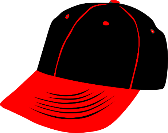 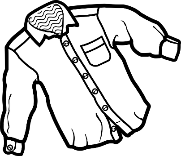 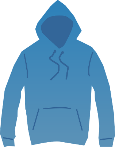 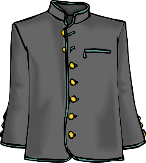 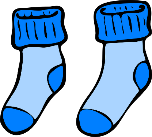 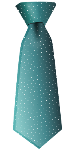 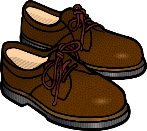 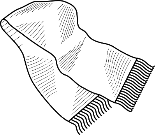 Comment ça s’écrit? Ecoutez et répétez.
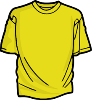 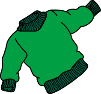 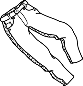 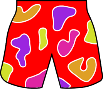 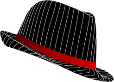 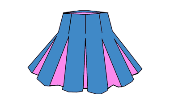 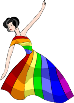 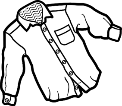 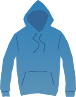 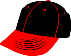 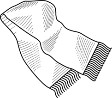 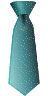 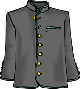 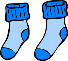 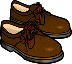 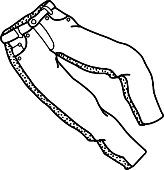 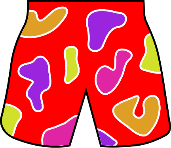 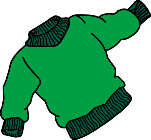 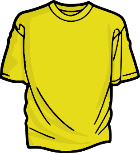 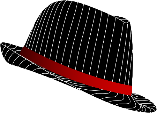 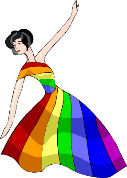 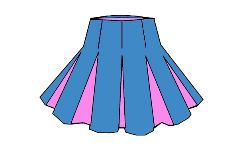 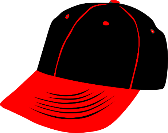 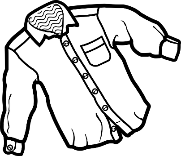 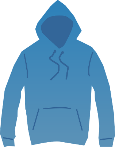 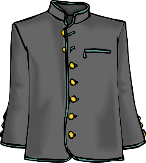 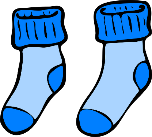 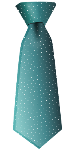 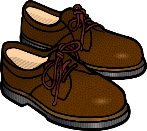 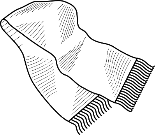 Qu’est-ce que Victor a volé?
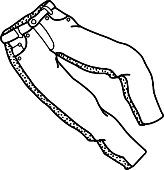 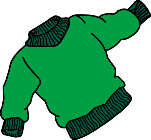 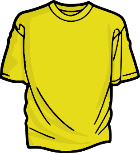 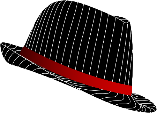 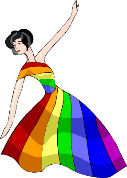 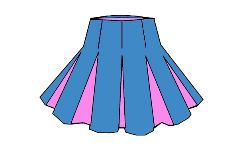 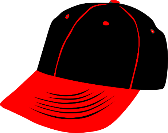 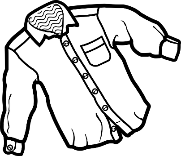 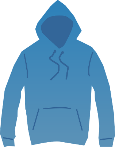 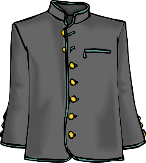 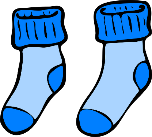 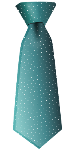 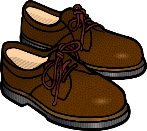 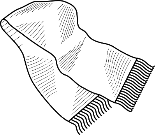 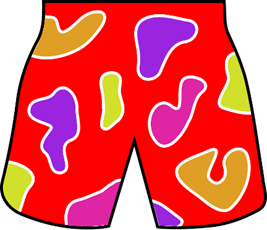 un short
Qu’est-ce que Victor a volé?
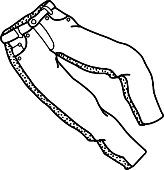 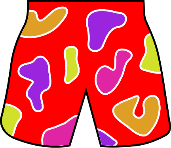 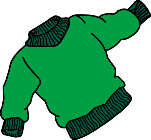 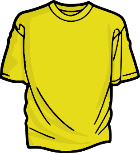 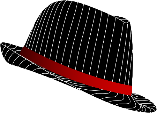 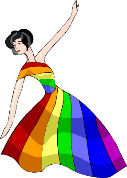 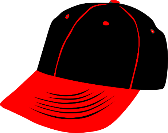 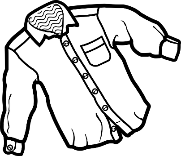 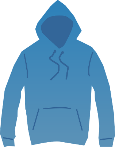 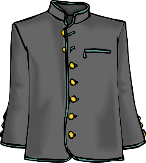 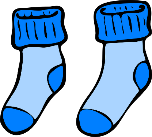 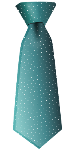 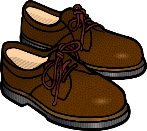 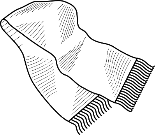 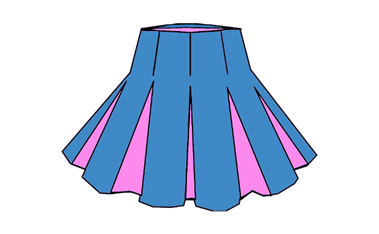 une jupe
Qu’est-ce que Victor a volé?
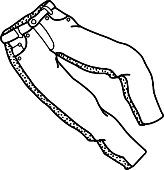 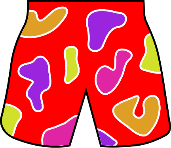 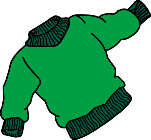 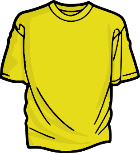 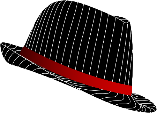 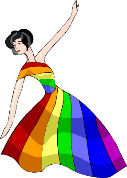 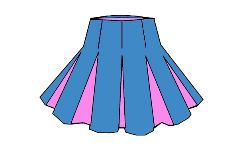 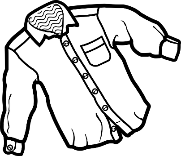 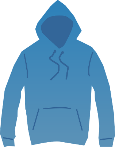 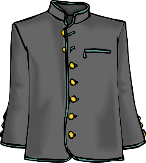 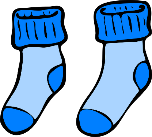 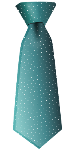 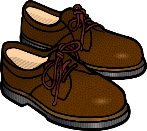 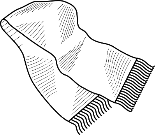 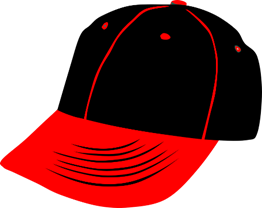 une casquette
Qu’est-ce que Victor a volé?
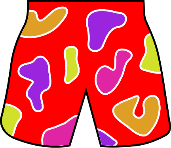 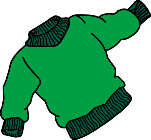 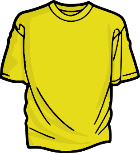 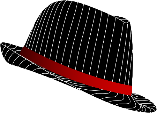 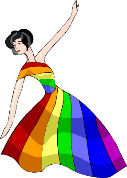 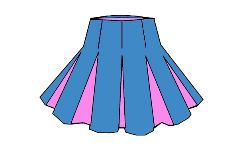 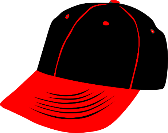 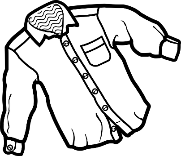 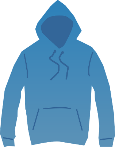 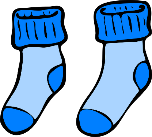 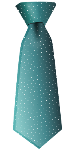 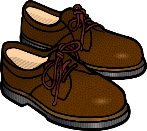 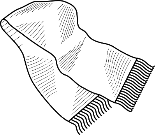 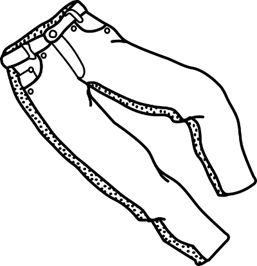 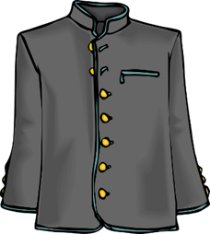 une veste et un pantalon
Qu’est-ce que Victor a volé?
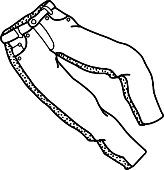 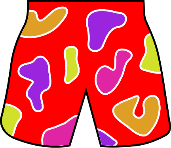 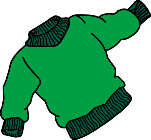 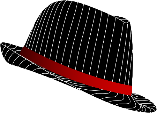 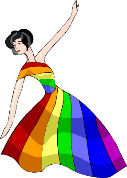 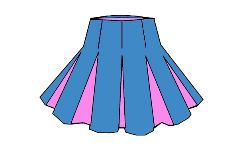 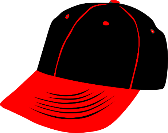 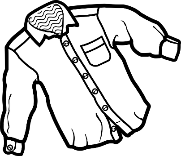 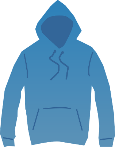 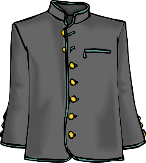 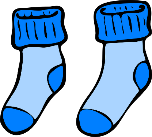 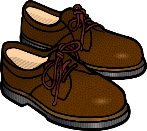 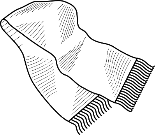 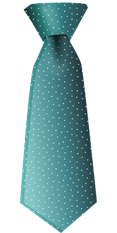 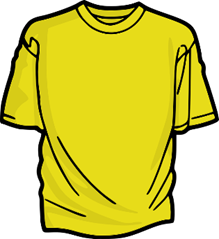 un T-shirt et une cravate
Qu’est-ce que Victor a volé?
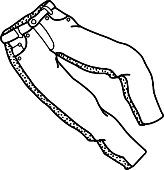 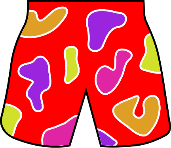 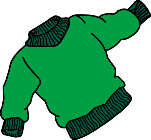 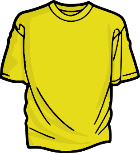 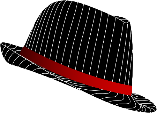 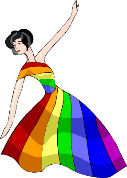 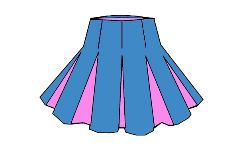 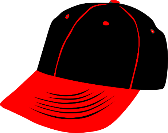 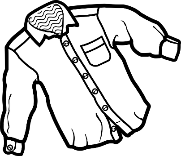 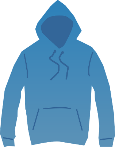 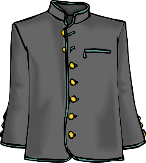 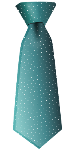 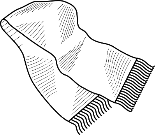 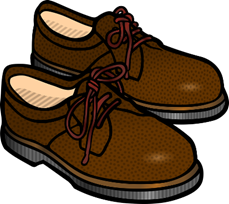 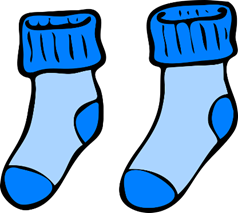 des chaussures et des chaussettes
Qu’est-ce que Victor a volé?
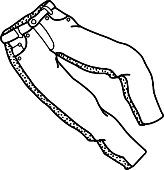 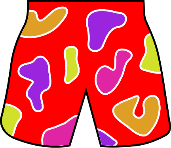 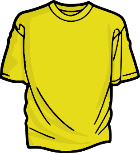 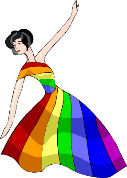 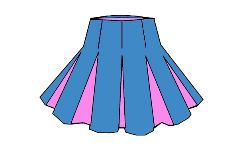 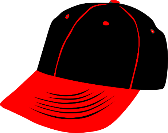 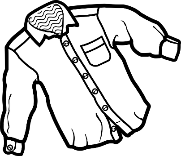 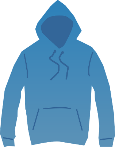 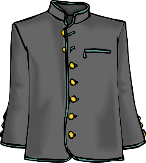 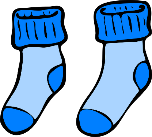 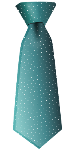 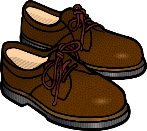 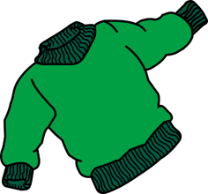 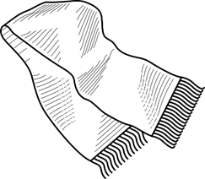 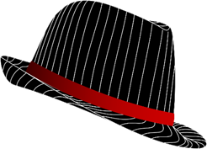 un pull, une écharpe et un chapeau
Qu’est-ce que Victor a volé?
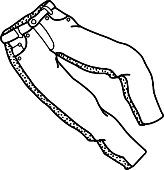 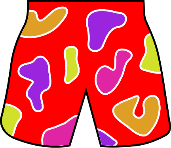 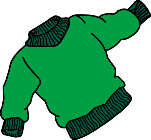 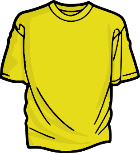 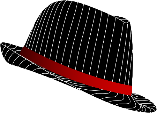 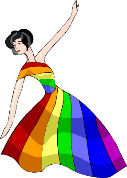 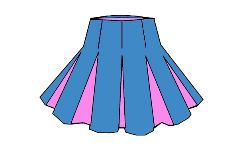 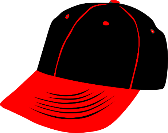 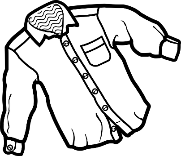 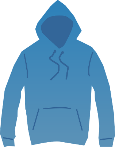 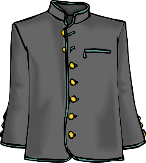 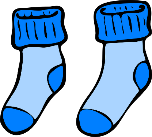 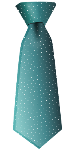 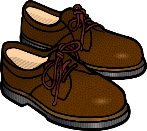 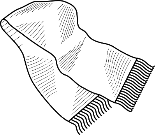 Qu’est-ce que tu portes le week-end?
Take turns with a partner to say something you wear. The first person who cannot say something is the loser. Do you know any other examples of clothing already?


Moi, je porte….    = I   wear….
Images all copyright-free from pixabay.com